СЕМЬЯ
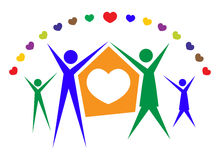 Подготовила: учитель начальных классовМКОУ «мичуринская СШ»Аблязизова Е.в.
Как строить семейные отношения?
1)учиться у родителей,
2)читать книги, смотреть художественные фильмы,
3)наблюдать за отношениями в других семьях,
4)познакомиться, как традиционные религии России относятся к семье и придерживаться той религии, которую исповедует семья.
СЕМЬЯ -
1. Это группа живущих вместе близких родственников;2. Объединение людей, сплочённых общими интересами.
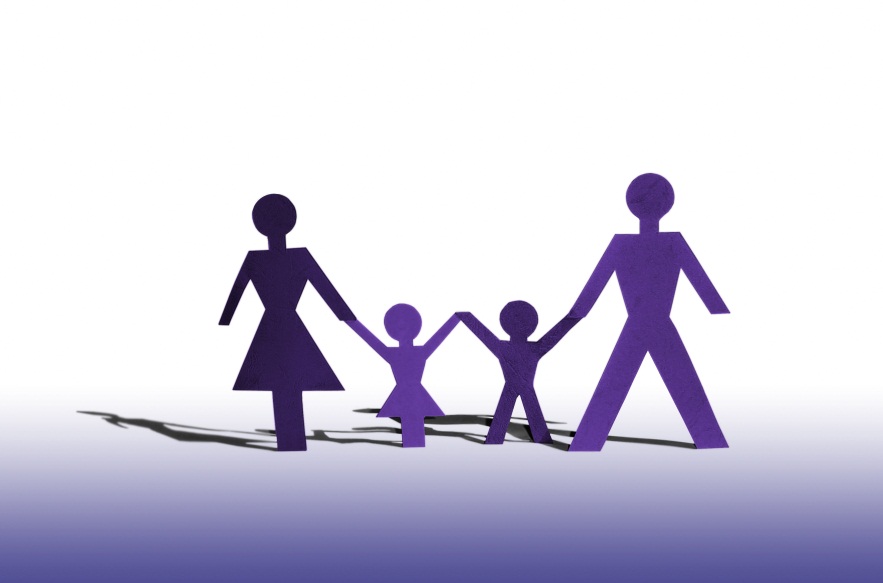 Семейные ценности :
Понимание 
        Любовь 
               Уважение 
                      Доверие 
                             Доброта 
                                      Забота 
                                              Помощь 
                                                          Дружба
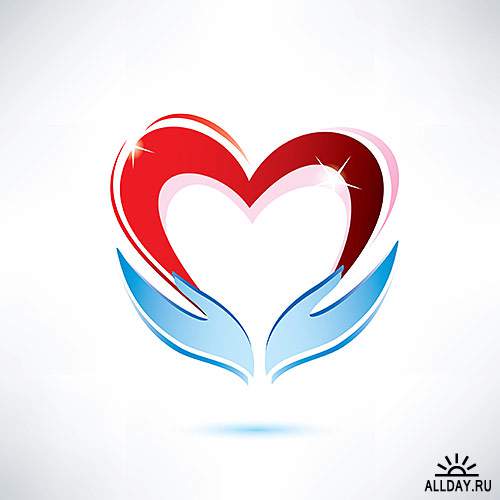 ХРИСТИАНСКАЯ СЕМЬЯ
Для православных христиан брак – это одно из таинств, в которых Сам Бог благословляет любящих друг друга. Огромное значение в христианстве придаётся почитанию родителей и уважительному к ним отношению.
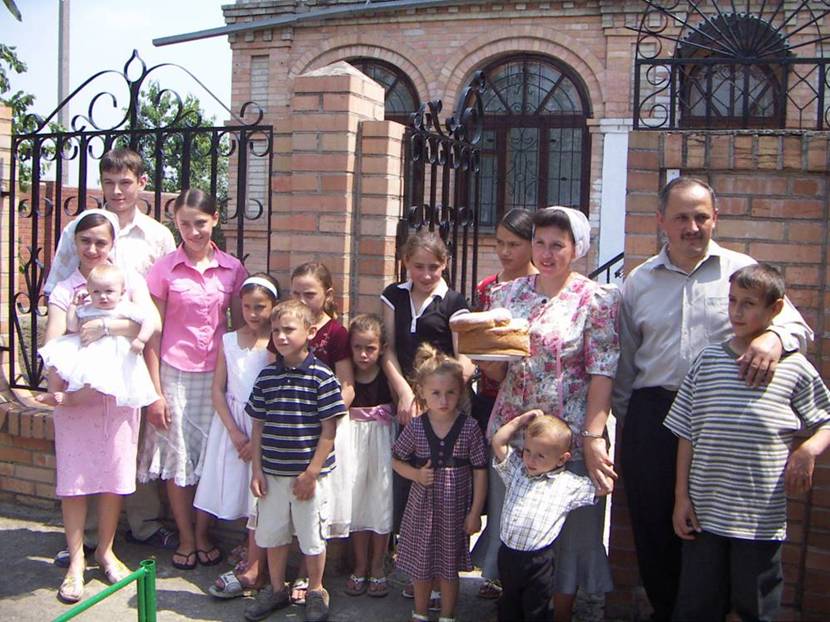 ИУДЕЙСКАЯ СЕМЬЯ
В иудаизме семья – это величайшая ценность, а брак и рождение детей считаются одной из главнейших заповедей, данной ещё Адамом и Евой.
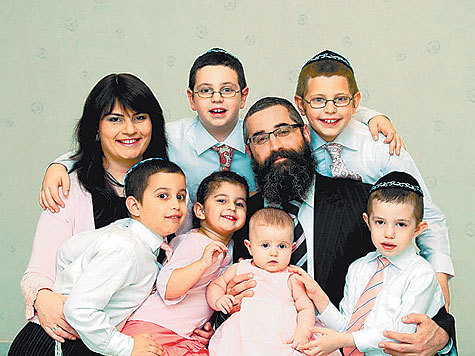 ИСЛАМСКАЯ СЕМЬЯ
Ислам рассматривает брак как обязательство перед Богом, а многочисленное потомство – это благословение всевышнего. Семейная жизнь у мусульман ограждена от посторонних взоров. С особым уважением мусульмане относятся к женщине. Пророк Мухаммад сказал, что «рай находится под ногами наших матерей».
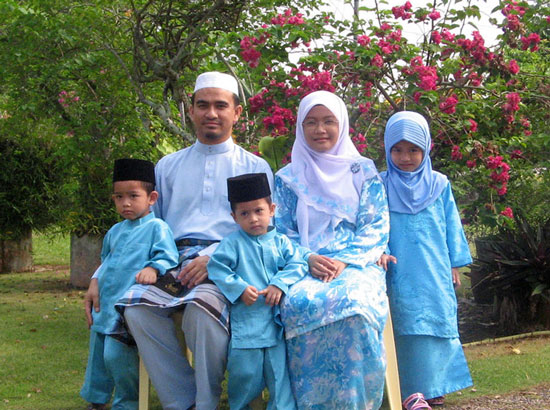 БУДДИЙСКАЯ СЕМЬЯ
В буддизме все верующие делятся на монахов и мирян. Для мирян семейная жизнь является важнейшей частью их жизни. Назначение семьи - это ответственность и забота о детях, о родителях, о монахах.
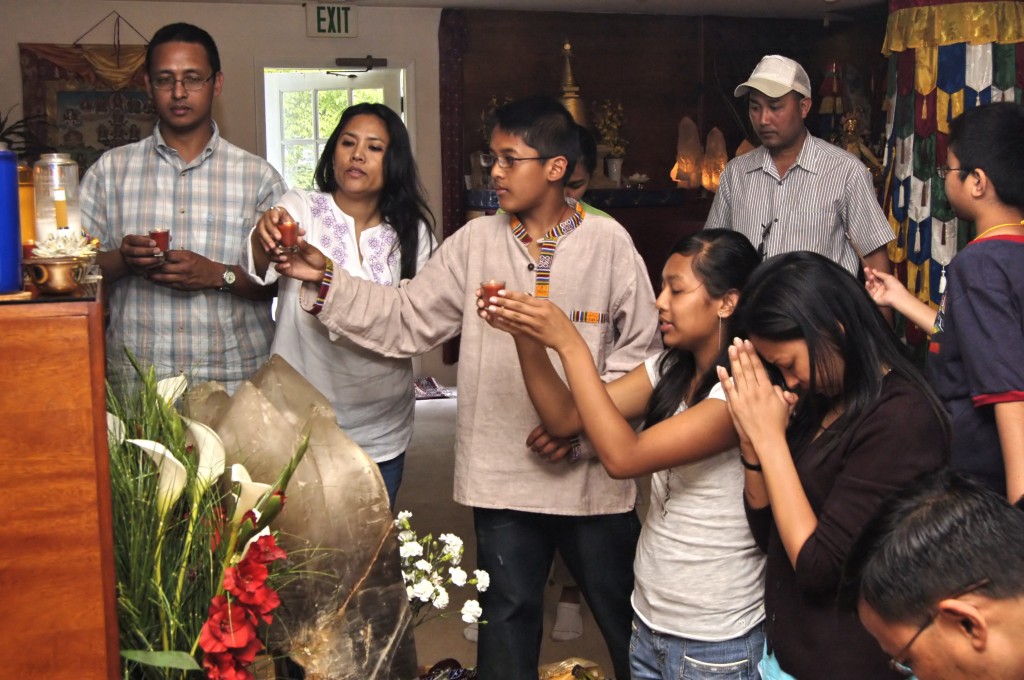 РЕФЛЕКСИЯ
1. Мама и папа для меня самые … 
2. Свою семью я считаю … 
3. Родным я хочу пожелать …
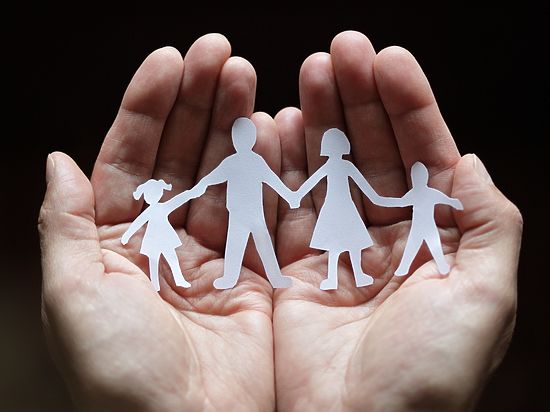